Урок математики во 2 классеТема урока: Название компонентов и результата деления
Республика Бурятия Баргузинский район 
село Баянгол 
Муниципальное бюджетное образовательное учреждение «Баянгольская средняя общеобразовательная школа» 
Раднаева Маргарита Анатольевна, 
учитель начальных классов
Урок математики во 2 классе по теме «Название компонентов и результата деления»
Раднаева Маргарита Анатольевна, с. Баянгол Баргузинского района Республики Бурятия, учитель начальных классов МБОУ «Баянгольская СОШ»
Материал к уроку математики по теме «Название компонентов и результата деления» будет использоваться во 2 классе при изучении новой темы.
Материалы к этапам урока открываются по гиперссылке в слайде «Карта путешествия». Переход к слайду «Карта путешествия» производится по управляющей кнопке «назад».
Power Point
Данный материал может быть использован учителями начальных классов на уроках математики во 2 и 3 классах по данной теме.
Работа предназначена для демонстрации и самостоятельной работы учащимся 2 класса на уроке, для демонстрации учителям на методическом семинаре
Объём работы: 143 kb, 15 слайдов
Аннотация к работе
ЦЕЛИ: 
Познакомить с названиями компонентов, результата и выражения при делении;
Закреплять умение решать задачи на деление;
Совершенствовать навыки устного счёта;
Развивать внимание и логическое мышление.
Тема «Название компонентов и результата деления»
Учащиеся научатся читать примеры на деление, называя компоненты и результат деления;
Моделировать с помощью схематических рисунков и записывать решение задач на деление;
Решать уравнения и объяснять решение, используя названия чисел при сложении и вычитании;
Выполнять задания творческого и поискового характера;
Контролировать и оценивать свою работу и её результат.
Планируемые результаты:
«Молчанка»
«Задачка»
«Разминка»
«Головоломка»
«Незнакомка» - новая тема
«Физминутка»
«Знайка»
«Итог»
Карта путешествия
5
5
•2
•3
+5
+5
-3
-5
?
?
15
?
?
7
20
10
«Молчанка»
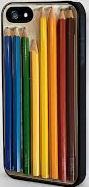 - 8 карандашей
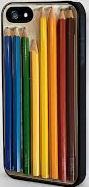 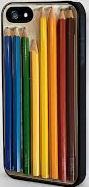 - Сколько карандашей ?
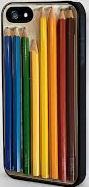 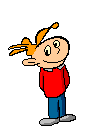 «Задачка»
Сколько в ней квадратов?
Уберите две палочки так, чтобы осталось два квадрата.
Сколько разных решений у этого задания?
Сложите из палочек такую же фигуру
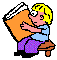 «Разминка»
Прочитайте выражения третьей группы, используя названия компонентов и результата умножения.
Найдите значения выражений
На какие группы можно разделить выражения?
Прочитайте выражения первой группы, используя названия компонентов и результата сложения.
Прочитайте  полученные выражения, используя названия компонентов и результата.
Прочитайте выражения второй группы, используя названия компонентов и результата вычитания.
Составьте по выражению 8•2 примеры на деление.
9+14
45+15
80-17
65-20
8•2
3•7
16꞉8
16꞉2
«Головоломка»
16꞉8=2

16 – делимое
8 – делитель
2 - частное
«Незнакомка»
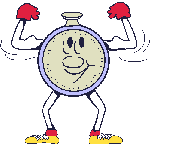 №1 стр. 62
№2 стр.62
№3 стр. 62
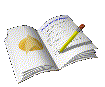 «Знайка»
Рабочая тетрадь стр.58
Оцените свою работу на уроке
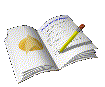 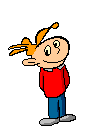 Итог урока
Спасибо за внимание!Желаем успехов!
Growmushroom.ru
Festival 1 september. ru
Использование интернет-ресурсов